Risorse e potere
Antropologia economica: 
produzione e gestione RISORSE

Antropologia politica: 
costituzione e esercizio del POTERE
Risorse
materiali e simboliche
oggetti di prestigio
beni di consumo
Es. Trobriand, Malinowski
	Kula (=dare) 
	Keda (=memoria e relazioni 
		incorporate agli oggetti)
	Sistema multicentrico, sfere di scambio
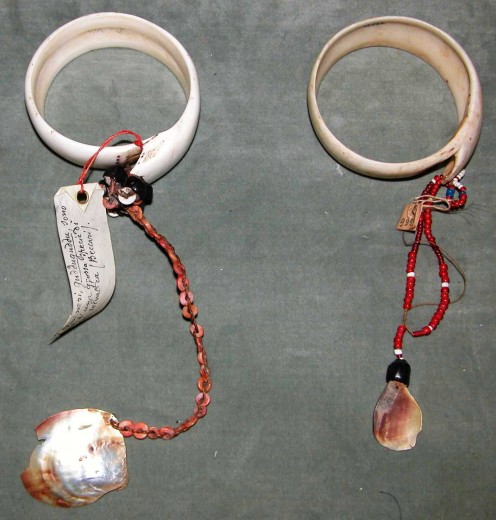 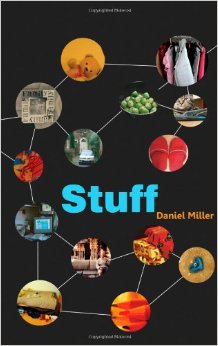 Beni
Prodot
t
i
Oggetti come AGENTI con intenzionalità
Karl Polany
Ricerche di Malinowski, Boas, Mauss
Dono come dimensione della reciprocità
Hau = spirito dell’oggetto donato
Economia = rapporto concreto degli esseri umani con la NATURA  e suoi simili
ECONOMIA POLITICA
FORMALISTA (A. Smith)
	logica razionale di utilità in base ai bisogni
	rapporto costi/benefici 
	(utilità, scarsità, competizione)
	 si riduce la società al mercato

SOSTANTIVISTA (K.Polany)
	studio delle attività di
	- produzione
	- distribuzione
	- scambio 
	 

Economia agganciata al sociale
Potere?
Potere
Hobbes, Rousseau, De Maistre, Marx

“Il potere è ovunque” (Foucault). 
carattere pervasivo, inscritto nei 'discorsi’, 
	nelle relazioni e rappresentazioni. 

Potere ≠ essenza, INCORPORATO, 
	non incarnato nelle istituzioni (cfr. Weber)
Panopticon
Prospettiva processuale
Arena e attori politici


Il potere tende a produrre rappresentazioni di se stesso

Egemonia/ subalternità 

Trascrizione pubblica / nascosta (J. Scott)
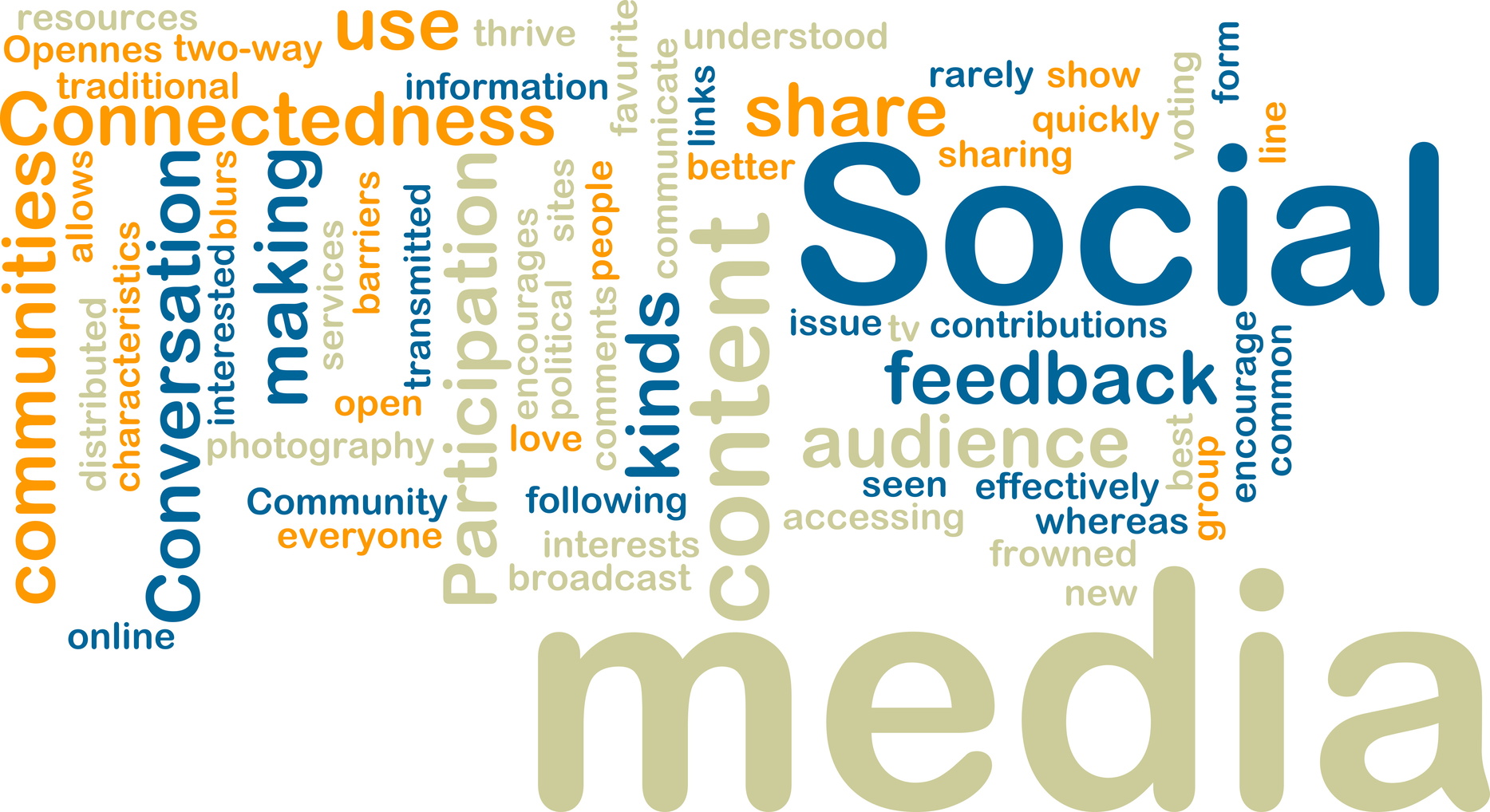 SISTEMI  POLITICI
non centralizzati:

					Tribù
Bande

			“Big Men”
centralizzati:

Potentati

			Stati

Dinastici 
				Nazionali
banda
Struttura ristretta, informale e priva di 	gerarchia decisionale
Organizzazione sociale minima, flusso
Manca apparato istituzionale e 						   			stratificazione sociale 
Reciprocità e accesso egualitario alle 				     risorse
Rischio conflitti parentali
Società ‘tribali’
Gruppi di discendenza come corpi politici

Organizzazione politica acefala

prive di potere centrale e di capacità di coercizione
Consigli di villaggio
Sodalizi
Classi d’età
Società segrete

Gestione ‘orizzontale’ del potere 
nelle società tribali
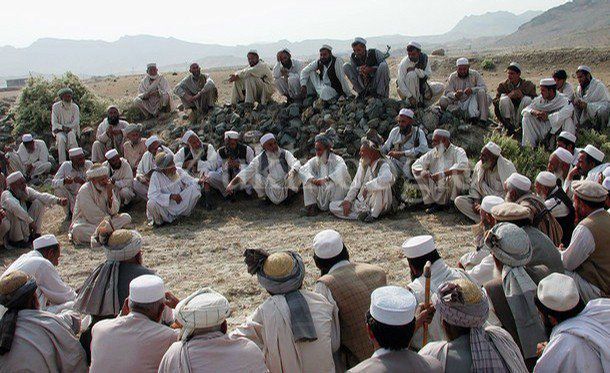 Jirga, Afghanistan – assemblea capi tribali
SOCIETÀ SEGMENTARIE
Organizzazione di gruppi di lignaggio (legame 	genealogico) 	 in rapporto di alleanza/ostilità

Manca un potere centralizzato

Mantenimento dell’ordine grazie ad alleanze strategiche e dinamiche
Lignaggi segmentari
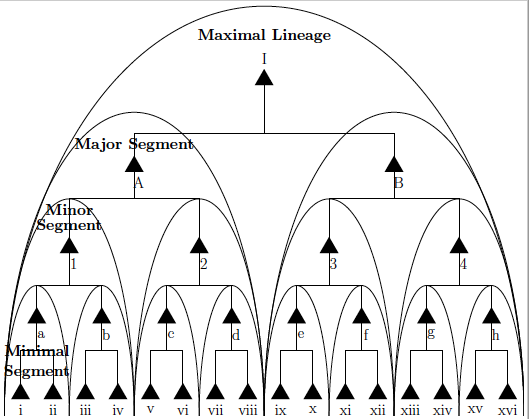 “Big Man”
leadership autorevole, 
capo privo di potere coercitivo
egualitarismo sociale
manca governo stabile
ridistribuzione
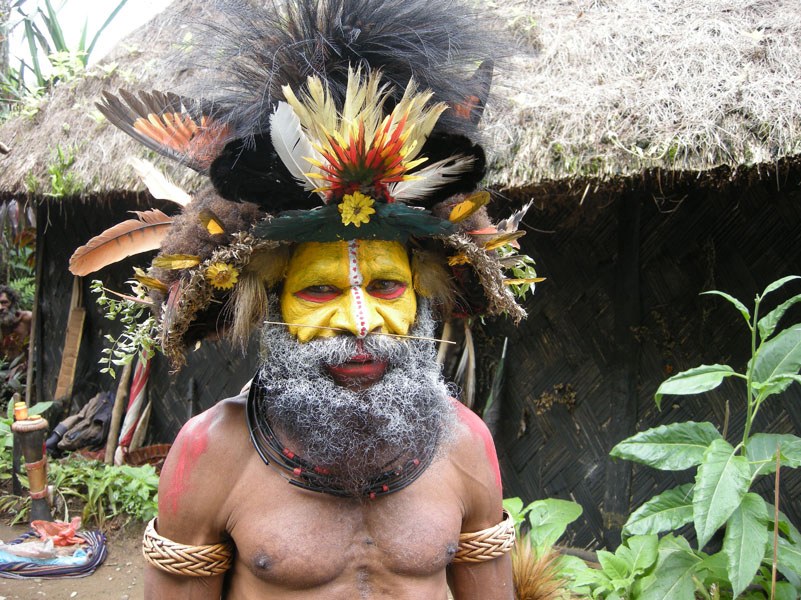 Potentatichieftainship, chefferie
comunità territoriale intermedia tra tribù e stato
capi ridistributori con maggior potere e vantaggi
progressivo accesso differenziale a risorse
autorità e potere ereditario (prestigio, sacralità), cariche più stabili
STATO
Autorità altamente centralizzata

Apparato burocratico-amministrativo

Leggi, monopolio della forza e tributi, controllo ideologico

Sovranità territorial

Stratificazione sociale, impersonalità dei rapporti
Dinamiche contemporanee
crisi delle unità politiche tradizionali ?

stratificazione, mobilità sociale, eterogeneità

sgretolamento dei contesti più ampi, frammentazione
Anthropocene
VIDEO
Nuovi campi dell’Antropologia
Metropolitani, virtuali, globali

Ambiente
Consumo 
Biopolitica
Transnazionalismo, migrazioni
Media
Etnopsichiatria